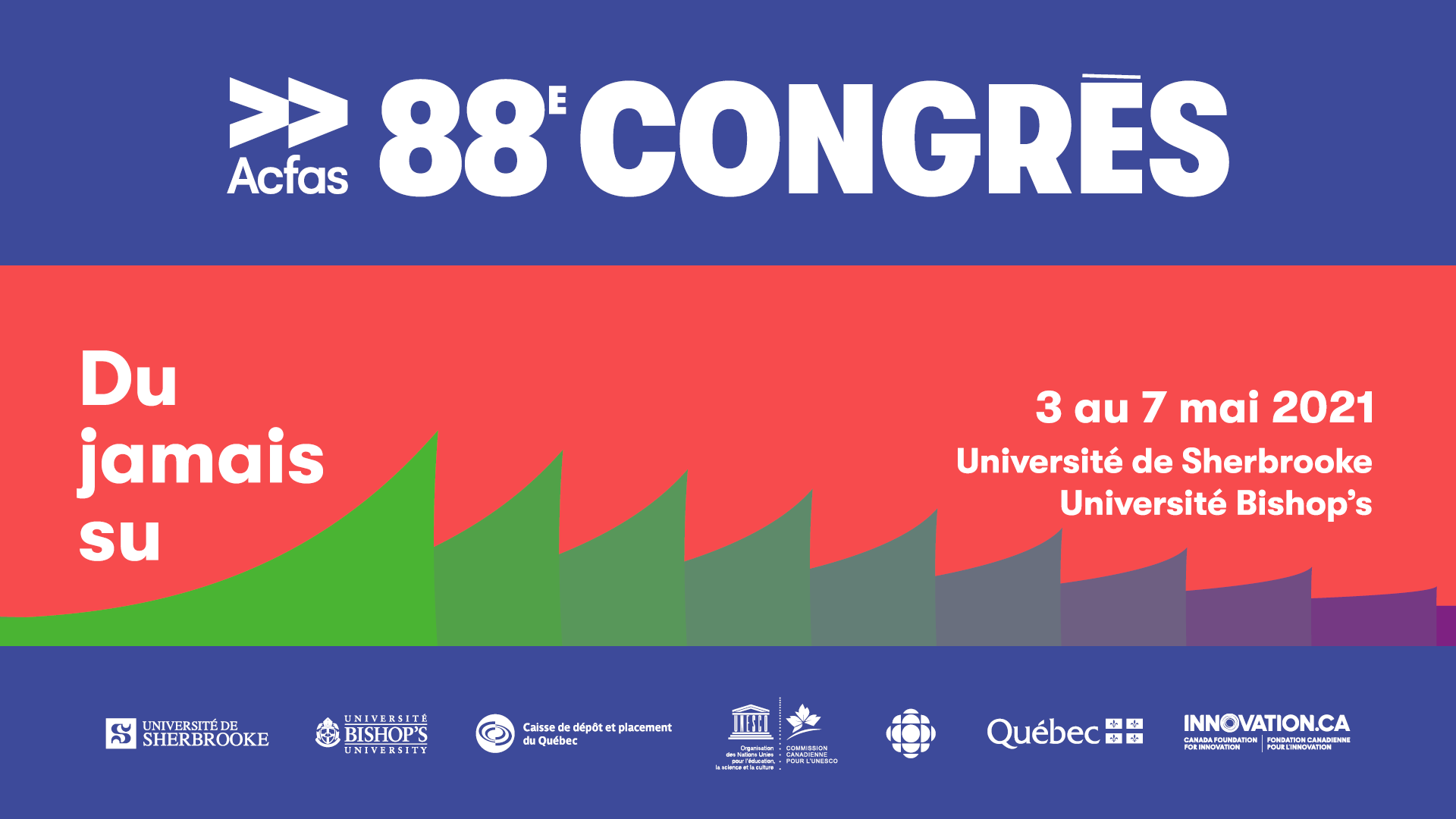 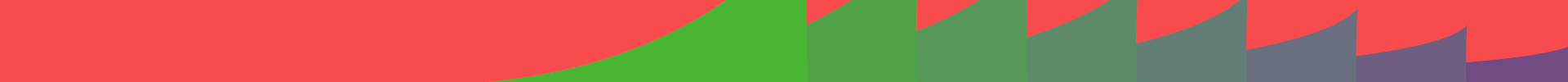 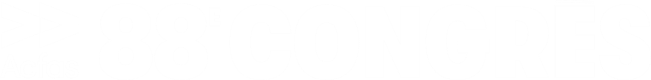 Comment l’usage des technologies informatiques dans un contexte informel produit de la connaissance ?
Présentation du 5 mai 2021 par:

Valérie Payen Jean Baptiste
TECFA, Faculté de Psychologie et des Sciences de l’Education, Université de Genève
valerie.payen@etu.unige.ch
 

Valery PSYCHE
Université TELUQ
 Valery.Psyche@teluq.ca
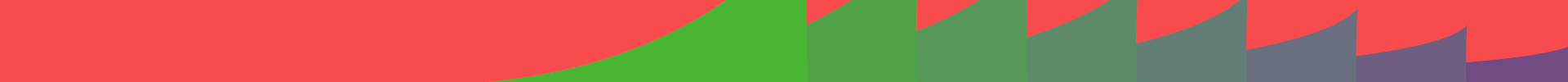 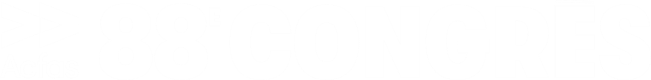 Comment l’usage des technologies informatiques dans un contexte informel produit de la connaissance ?
Objectif de la recherche
Etudier l’émergence des connaissances et des compétences ainsi que les pratiques communautaires et les approches innovantes dans le contexte du marché informel de la vente et de la réparation des technologies en Haïti. Dans une perspective plus large contribuer a la recherche en science ouverte principalement  dans le sens de l’ouverture à la diversité des connaissances, la reconnaissance des multiples voies d’accès aux savoirs et des facteurs qui les influencent
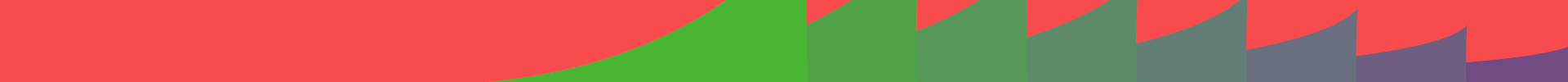 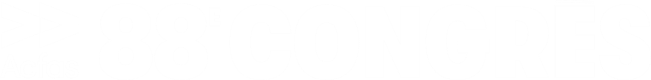 Comment l’usage des technologies informatiques dans un contexte informel produit de la connaissance ?
Milieu de l’étude
Le marché est caractérisé par le vide institutionnel, l’auto-organisation de la population et les activités informelles (Rameau, 2014)
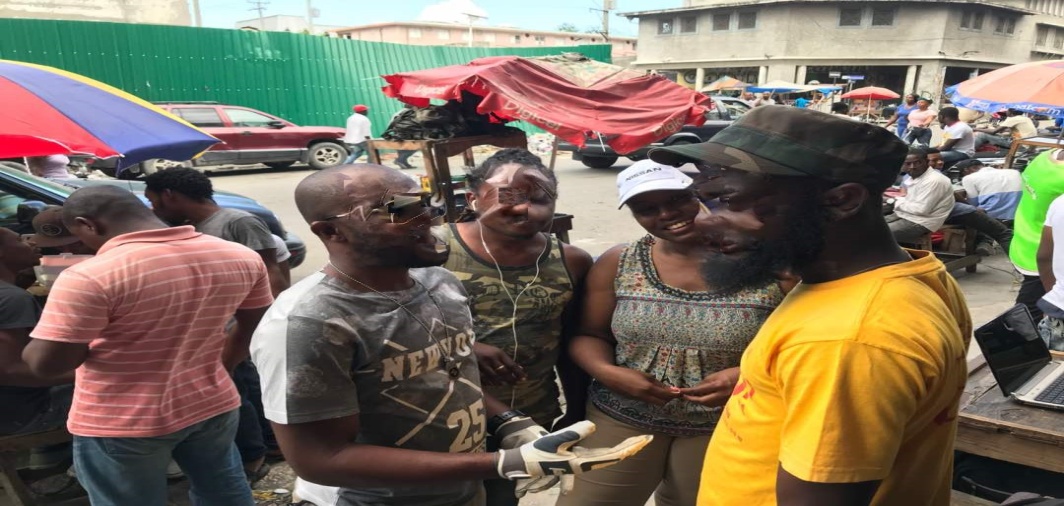 Image 1: Rue des miracles, encore appelé Anba Lavil ou Bo Katedral, est le premier et le plus grand marché de vente et de réparation de téléphones mobiles en Haïti.
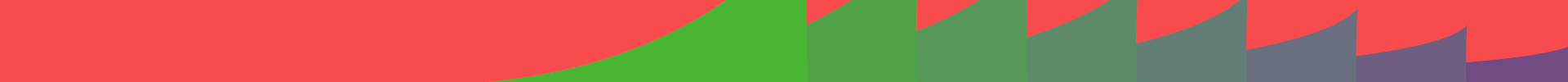 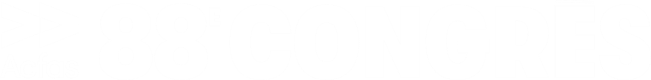 Comment l’usage des technologies informatiques dans un contexte informel produit de la connaissance ?
Milieu de l’étude: The ecology of knowledge (Huston, 2019)
Les différents sites observés au cours de la recherche s’alignent sur ce que Houston qualifie de communautés alternatives de réparation de téléphones mobiles  où des techniciens indépendant travaillent dans l’absence de connaissances spécifiques sur les machines qu’ils réparent (Houston, 2019).
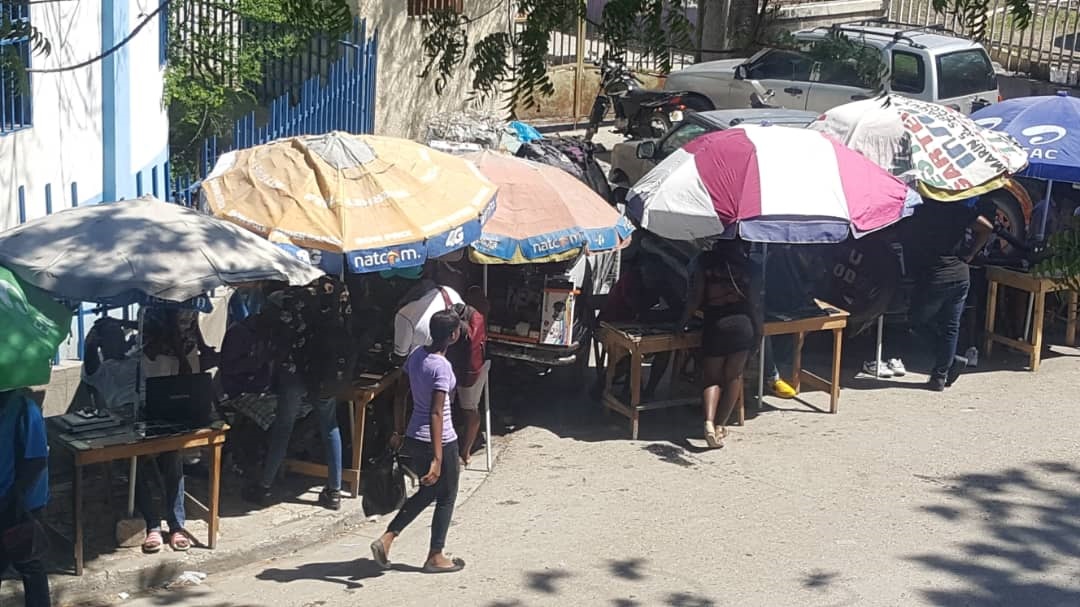 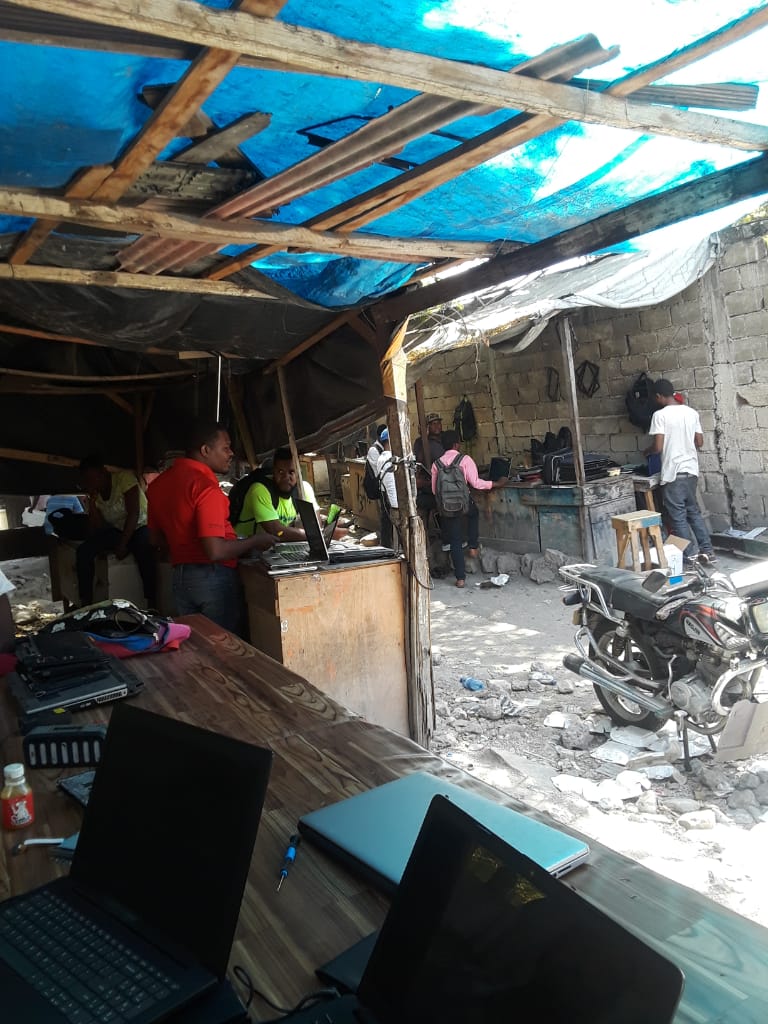 Image (gauche) Rue des Miracles, premier important de vente et de réparationImage  (droite) centre ville de la Croix des Bouquets, deuxième marché important de vente et de réparation .
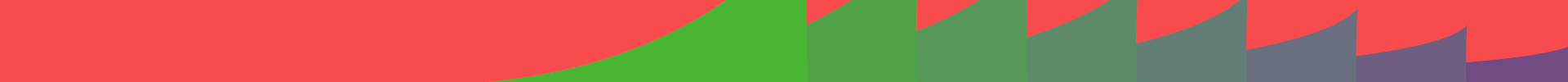 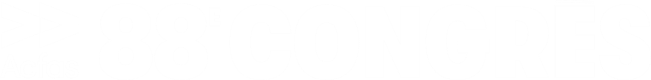 Comment l’usage des technologies informatiques dans un contexte informel produit de la connaissance ?
Milieu de l’étude: L’apprentissage est médié par le téléphone mobile
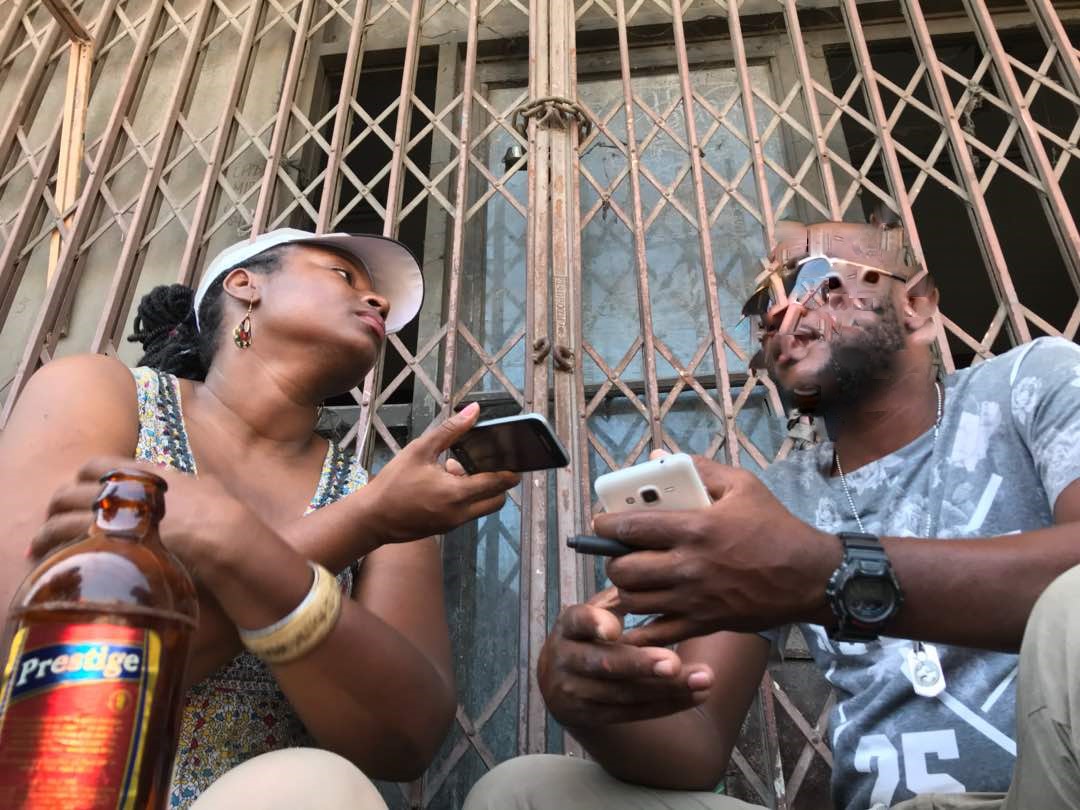 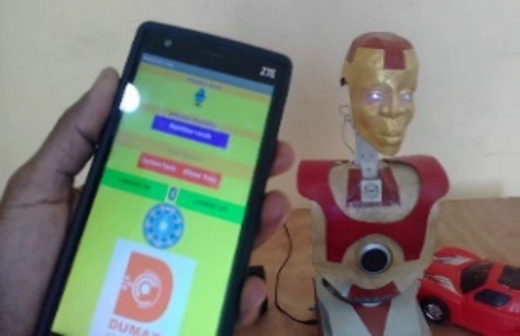 Le téléphone mobile est utilisé comme outil de networking et de moyen de revenu
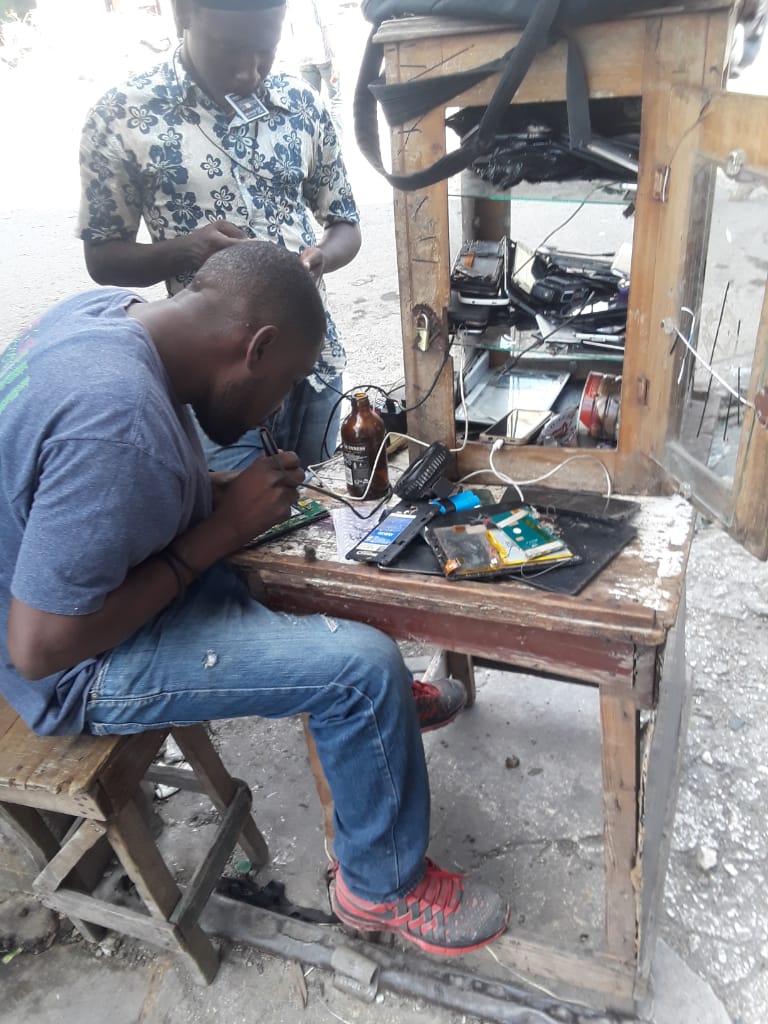 Le téléphone est utilisé comme moyen pour apprendre le métier et développer de nouvelles compétences
Le téléphone mobile utilisé comme accessoire
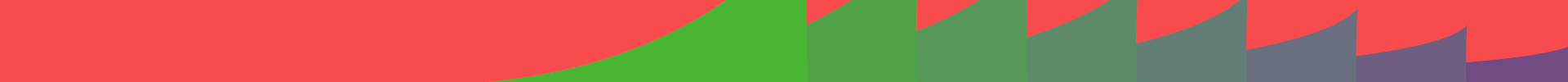 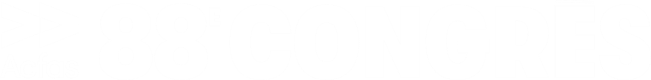 Comment l’usage des technologies informatiques dans un contexte informel produit de la connaissance ?
Question de recherche
Quels sont les actions, les interactions, les modes d’organisation, les trajectoires qui influencent l’apprentissage et le développement des  compétences des vendeurs, des réparateurs et des fabricants de téléphones mobiles sur le marché informel en Haïti?
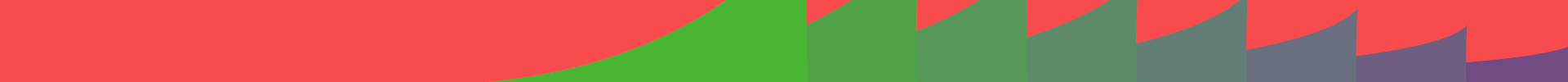 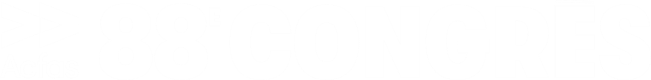 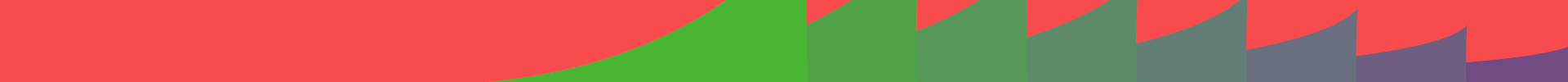 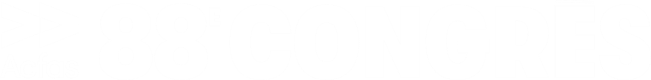 Trois axes théoriques  pour étudier le concept de l’apprentissage en milieu informel
Figure : les trois axes d’approche de la recherche pour l’étude de l’apprentissage en milieu informel
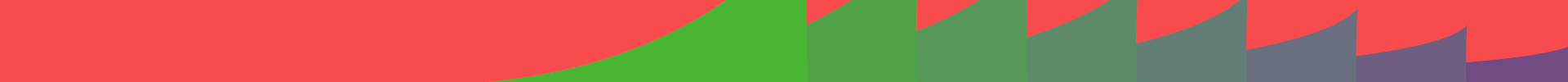 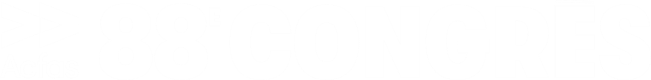 Méthodologie de la recherche (1)
La recherche ethnographique itinérante multi-située (Marcus, 1995) revient à observer et à étudier l’objet de recherche sous différents aspects et à travers plusieurs sites différents de sorte que les données collectées soient appréhendées de manière à faire ressortir et à interpréter les patterns et contrastes découverts. Cette approche ethnographique offre la possibilité d’éviter une généralisation hâtive dans la mesure où chacun des sites observés offrent des spécificités par rapport à l’autre.
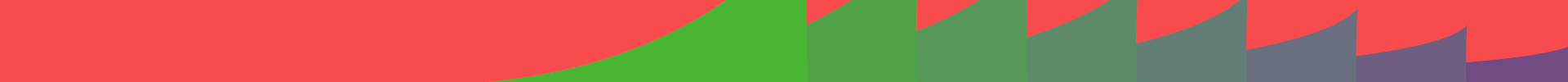 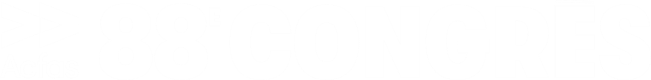 Méthodologie de la recherche (2)
L’objet de recherche fut étudié à travers plusieurs sites différents et sous différents aspects :les activités de ventes ; de réparations ; de fabrications exercées sur et avec les appareils informatiques, les modes d’appropriation des outils ; les actions collaboratives ou individuelles et autonomes dans l’apprentissage du métier ; les modes d’interactions et organisations sociales, l’influence du contexte dans tous ces éléments furent pris en compte et analysés.
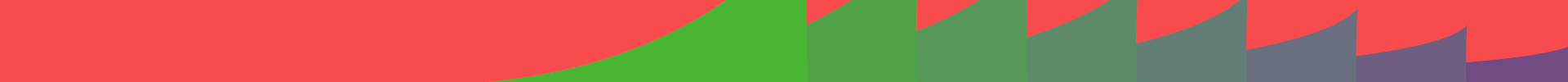 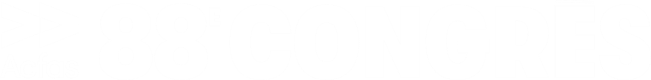 Collecte des données
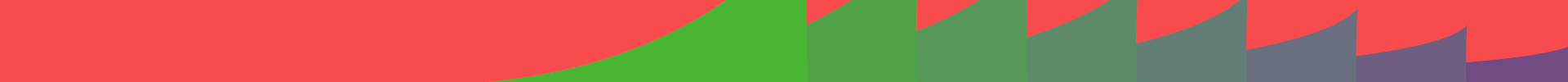 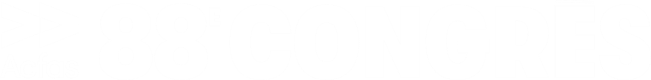 Opérationnalisation des données
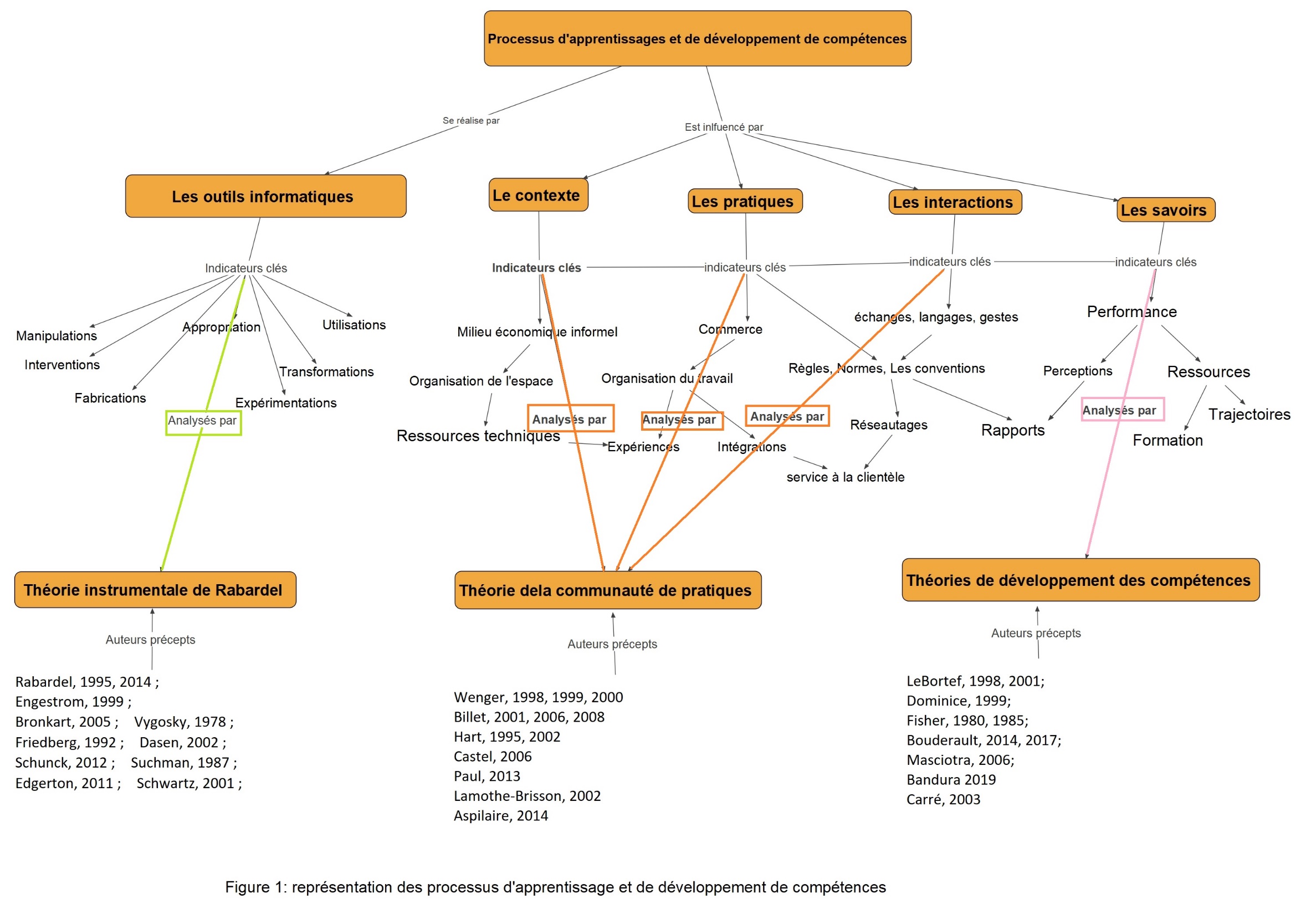 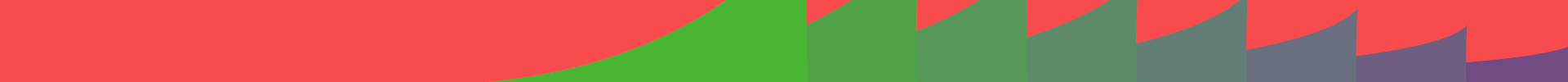 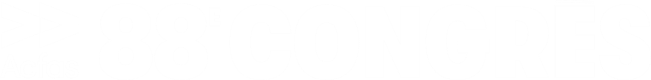 Comment l’usage des technologies informatiques dans un contexte informel produit de la connaissance ?
Démarches d’apprentissages
Les processus d’apprentissage passent par des actions conduites pour s’approprier des appareils informatiques et comprendre leur fonctionnement (à travers des manipulations, tests, expérimentations etc.) et des actions orientées vers l’utilisation des outils informatiques et la rentabilisation de l’activité instrumentée.
Démarches d’apprentissages  collaboratives
Démarches d’apprentissages autonomes
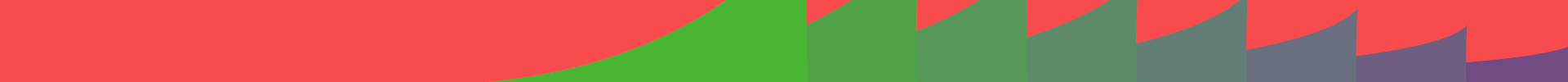 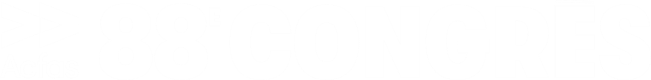 Comment l’usage des technologies informatiques dans un contexte informel produit de la connaissance ?
Démarches d’apprentissages autonomes
Choix et contrôle de la formation
« Tu apprends les rudiments de base avec des copains mais le reste tu l’apprends seul au fil du temps. Quand on apprend seul on est libre de tout marquage … on va ou on veut dans ses apprentissages, on n’est pas limité et il n’y a pas de contraintes » (P09, Augustin).
Apprentissages autonomes
Utilisation du net
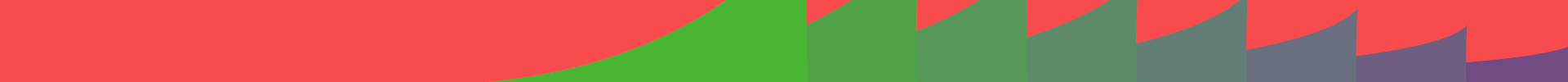 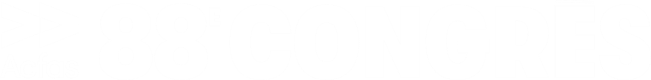 Comment l’usage des technologies informatiques dans un contexte informel produit de la connaissance ?
Démarches d’apprentissages autonomes
Autorégulation et adaptation
Choix et contrôle de la formation
Strategies
Apprentissages autonomes
Experimentation
Utilisation du net
Mémoire et bon sens
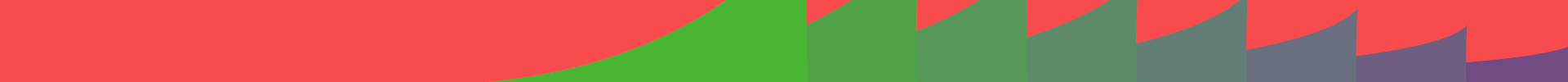 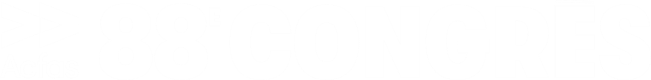 Comment l’usage des technologies informatiques dans un contexte informel produit de la connaissance ?
Démarches d’apprentissages collaboratives
Le travail collectif
Démarches d’apprentissages basées sur les interactions  sociales et le travail collectif
L’accompagnement
Apprentissages collaboratives
L’appropriation des instruments
«ce qu’on ne sait pas il faut l’apprendre de quelqu’un d’autre »
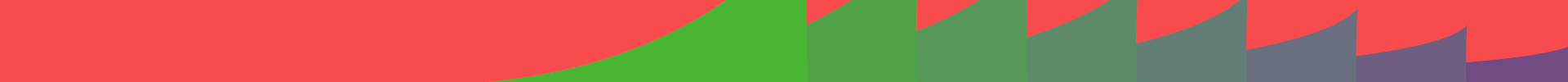 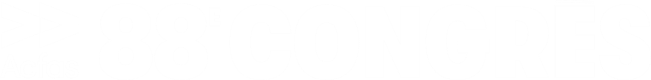 Comment l’usage des technologies informatiques dans un contexte informel produit de la connaissance ?
Démarches d’apprentissages collaboratives: Co-création de sens
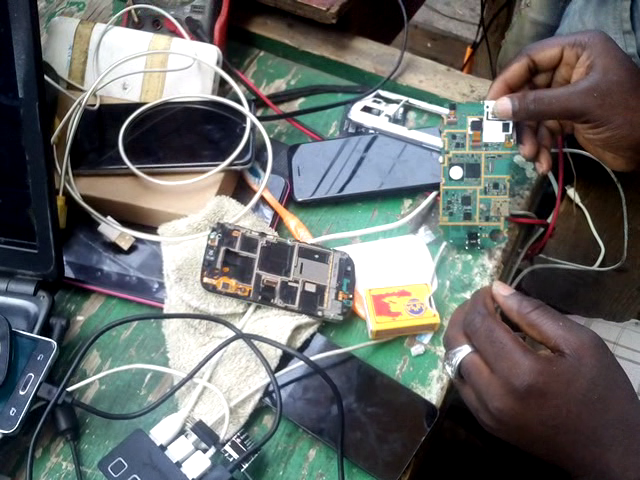 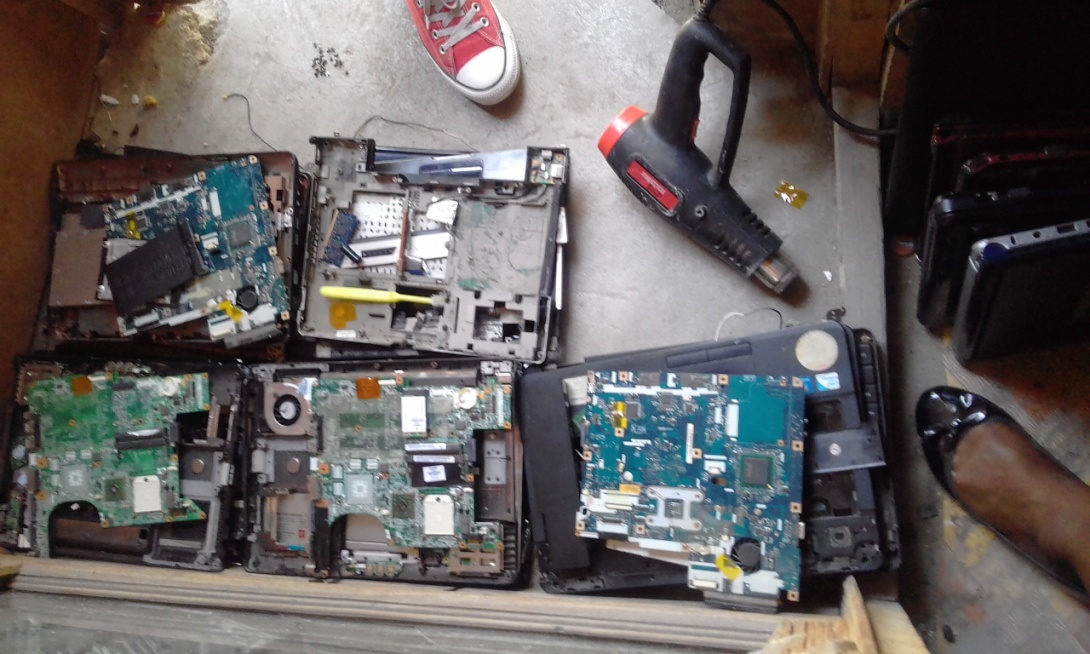 Images de la carte mère (encore appelé motherbord, ou cerveau) d’un téléphone portable et celles de plusieurs ordinateurs
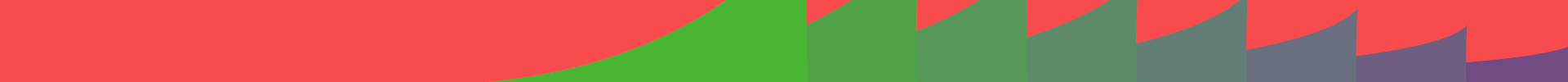 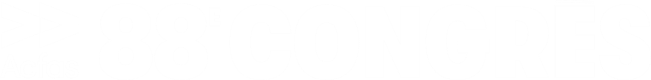 Comment l’usage des technologies informatiques dans un contexte informel produit de la connaissance ?
Apprentissage procédural et connaissances tacites
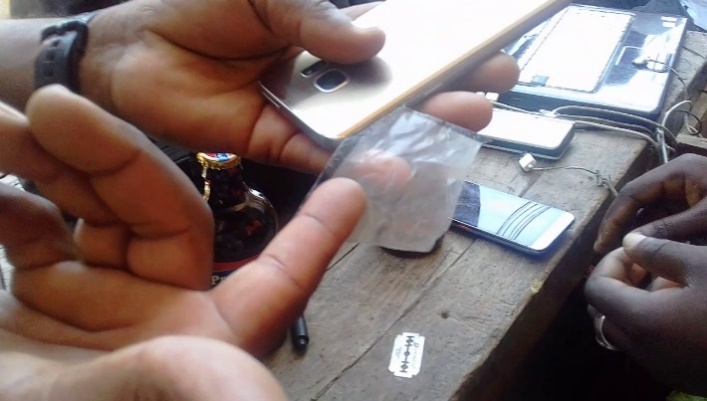 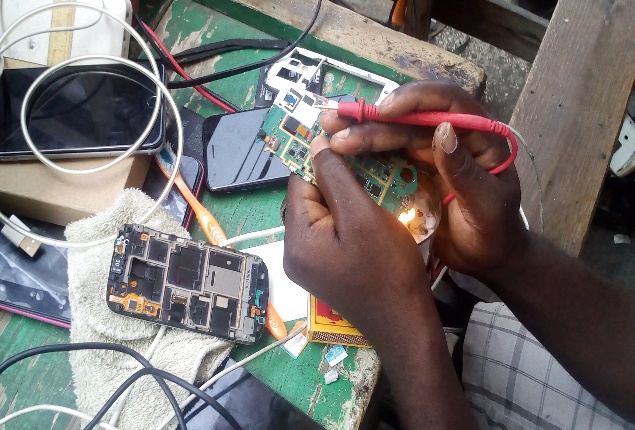 Images (gauche)  Ouverture du téléphone portable avec le Potouch
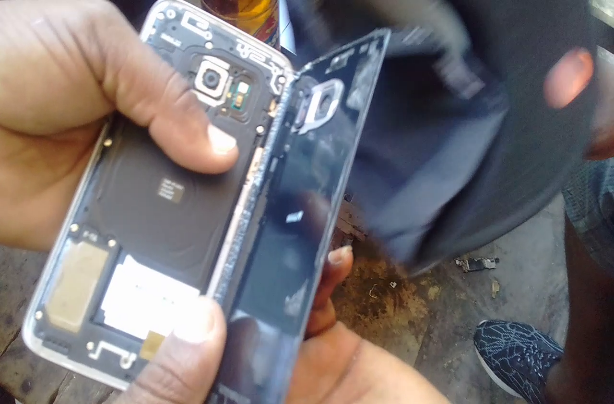 Image (droite):  Image : flashage ou réinitialisation de la carte mère d’un téléphone
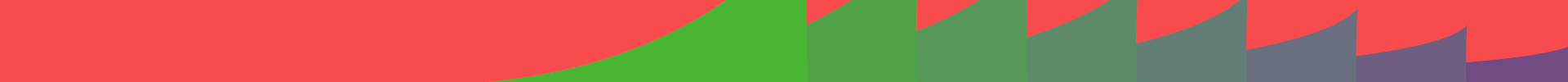 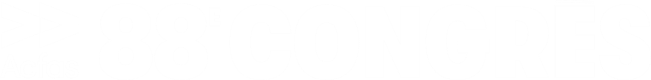 Comment l’usage des technologies informatiques dans un contexte informel produit de la connaissance ?
Apprentissage procédural et connaissances tacites
Les apprentissages des techniciens se réalisant en situation de travail sont donc procéduraux (Anderson, 1982). Ils débouchent sur des connaissances tacites (Collins, 20013;Cartinaud, 2015) à savoir des « connaissances qui accusent une certaine difficulté à pouvoir être exprimées en dehors de leur contexte d’énonciation, de manipulation ou de développement » (Cartinaud, 2015, p. 17) Mais elles ne sont pas moins des savoirs appartenant à une communauté et qui représentent des connaissances indéniables, significatives de cette communauté
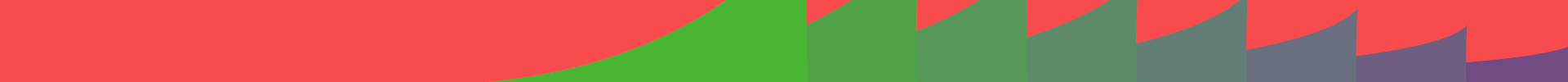 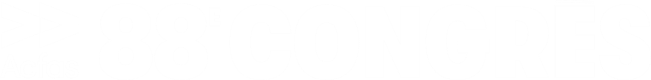 Comment l’usage des technologies informatiques dans un contexte informel produit de la connaissance ?
Appropriation – Transformation – Réutilisation
Les professionnels du milieu ne se contentent pas de s’approprier des appareils pour en comprendre le fonctionnement mais interviennent également pour les transformer, les modifier afin de les rentabiliser et augmenter leur durée de vie. 

« Parfois je trouve un téléphone usagé par terre, je l’ouvre, je l’examine, je trouve de bonnes pièces à l’intérieur, je les bricole et je parviens à fabriquer mon téléphone avec » (Walanmou, P03).
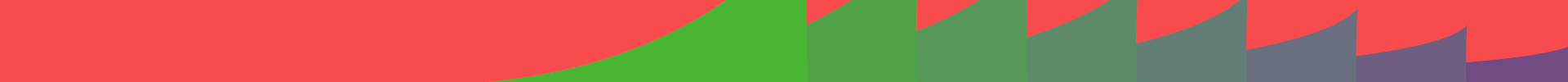 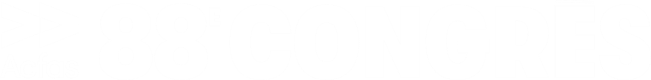 Comment l’usage des technologies informatiques dans un contexte informel produit de la connaissance ?
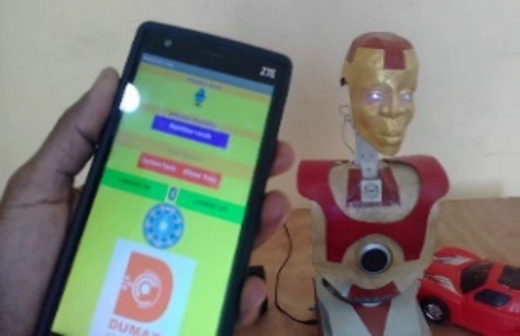 Appropriation – Transformation – Fabrication
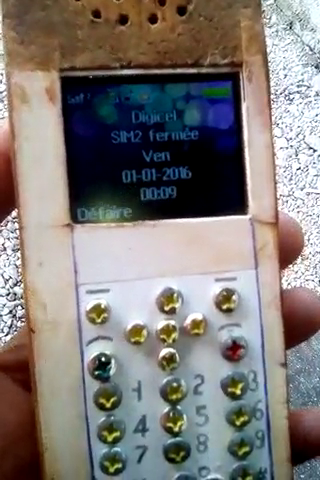 Image : (à gauche) AtèPlat, téléphone mobile fabriqué à partir de bois, (à droite) RobotDumax 2018, premier robot humanoïde en Haïti, fabriqué à partir de matériels de rebus. L’interface de communication est le téléphone
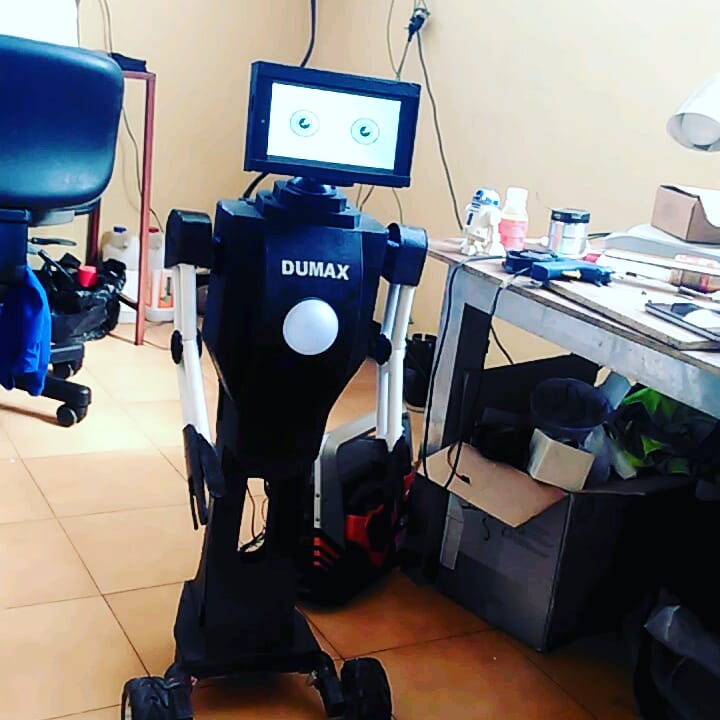 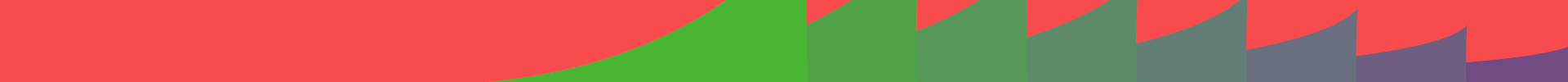 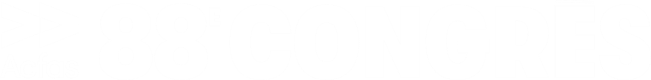 Comment l’usage des technologies informatiques dans un contexte informel produit de la connaissance ?
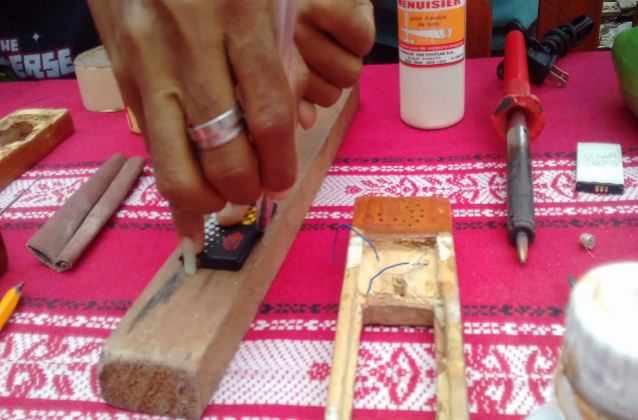 Inter culturalité
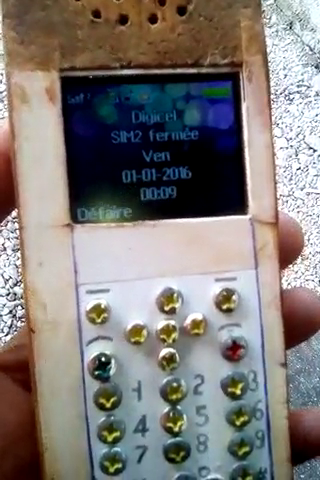 Si ce téléphone tombe sur le sol, il s’écrasera. Le mien, cependant, s’il tombe sur le sol, ne s’écrasera pas … Ensuite, vous pouvez voir … que le signal se trouve sur le cache-arrière. Celui du blanc est à l’intérieur, le mien est à l’extérieur. (Walanmou, P03)
Je l’ai fabriqué ainsi parce que si votre mère est à la campagne et vous, à Port-au-
Prince, le téléphone ne perdra pas son signal réseau. Les os des vieux ne se régénèrent pas. Parfois les vieux montent sur leur toit pour trouver du signal …
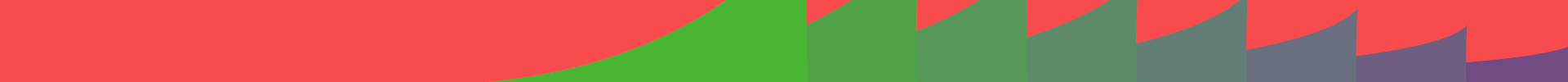 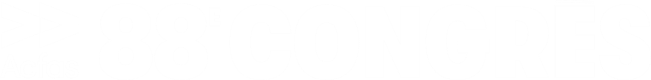 Comment l’usage des technologies informatiques dans un contexte informel produit de la connaissance ?
Créolisation
Ces actions correspondent à ce que l’historien des techniques, Edgerton (2007), définit comme la créolisation de la technologie, « technologies transplanted from their place of origin finding use of a greater scale elsewhere » (Edgerton, 2007).
Dans le processus de créolisation, les artisan-es établissent donc un changement de l’imaginaire en mettant en valeur une production libre et personnalisée d’objets en parallèle aux modèles économiques dominants.
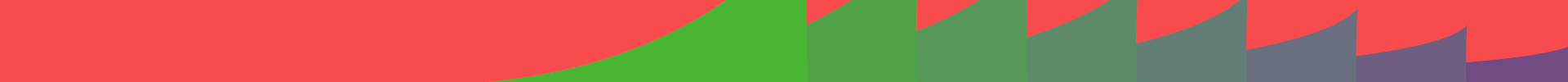 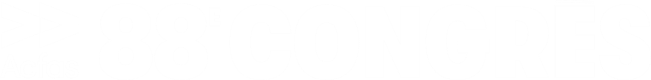 Comment l’usage des technologies informatiques dans un contexte informel produit de la connaissance ?
Conclusion
Les différentes manipulations sur et avec ces appareils observées dans le secteur économique informel  ont servi à comprendre comment se produit l’apprentissage mendiés par les NTIC dans ce contexte particulier de travail.
 Il ressort que l’efficacité des communautés de réparateurs et de vendeurs repose sur des pratiques de collaboration, de réciprocité et que leur processus d’apprentissage du métier passe par des mécanismes d’auto-formation, d’adaptation, d’inter-culturalite et des démarches de collaboratives réalisées à travers les interactions avec les autres et des activités collectives.
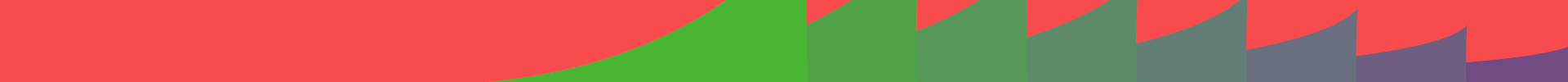 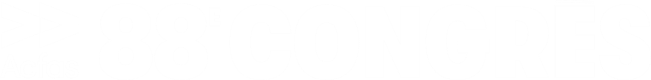 Bibliographie
Edgerton, D. (2007). The Shock of the Old: Technology and Global History 	since 1900. New York, NY: Oxford University Press.
Dominicé, P., Josso, M.C., Müller, R.,Pfister, M,. Rudin Equey, F,. Sthal-	Thuriaux. A, & Turkal, L. (1999). Les origines biographiques de la 	compétence d’apprendre. http://archiveouverte. 	unige.ch/unige:18575
Houston, L. (2019). Mobile Phone Repair Knowledge in Downtown Kampala: 	Local and Trans-Local Circulations. In I. Strebel, A. Bovet, & P. 	Sormani (Eds.), Repair Work Ethnographies: Revisiting Breakdown, 	Relocating Materiality (pp. 129-160). Singapore: Springer.
Marcus, G. E. (1995). Ethnography in / of the World System : The Emergence 	of Multi-Sited.
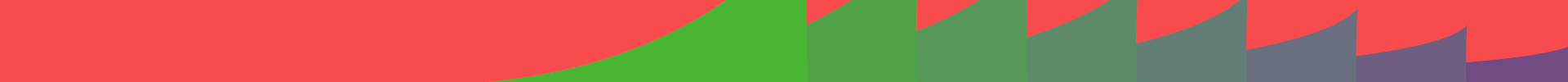 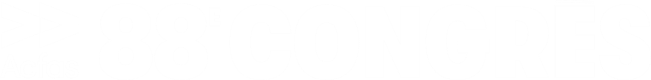 Bibliographie
Nova, N. (2018). Figures Mobiles: une anthropologie du smartphone. Thèse de 	doctorat, Université de Genève.
Nova, N., & Bloch, A. (2020). Dr. Smartphones: an ethnography of mobile 	phone repair shops. Lausanne: IDP.
Rabardel, P. (1995). Les hommes et les technologies. Approche cognitive des 	instruments contemporains. Paris : Armand Colin.
Rameau, R. (2014). Un système de transport adapté aux besoins de circulation à 	Port-au-Prince. Problématique des transports à Port-au-Prince.
Wenger, E. (1998). Communities of practice: learning as a social system. 	Systems thinker, 9(5), 2-3.
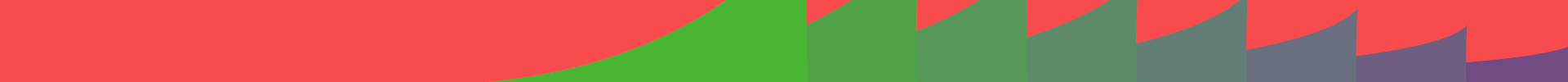 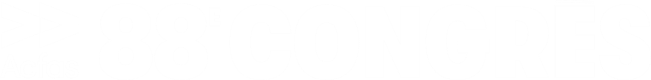 ORGANISATRICES
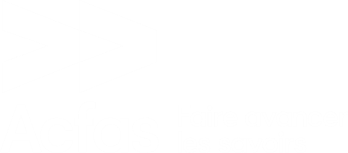 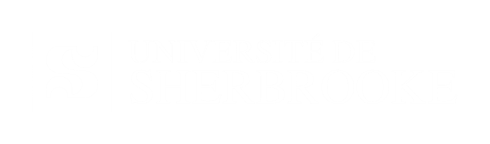 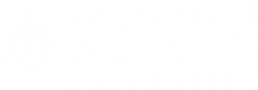 PARTENAIRES
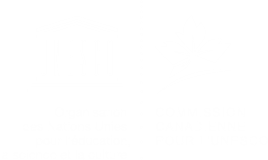 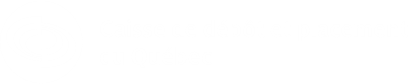 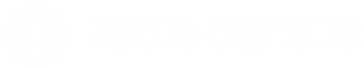 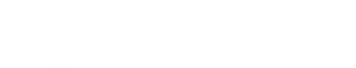 PARTENAIRES DES ACTIVITÉS SCIENTIFIQUES
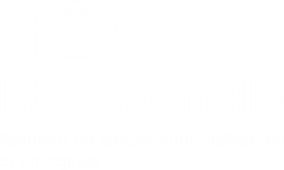 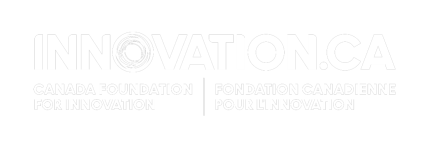 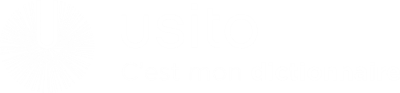